Advanced Section #4: Methods of Dimensionality Reduction:Principal Component Analysis (PCA)
Cedric Flamant
1
Outline
Introduction:
Why Dimensionality Reduction?
Linear Algebra (Recap).
Statistics (Recap).
Principal Component Analysis:
Foundation.
Assumptions & Limitations.
Kernel PCA for nonlinear dimensionality reduction.
2
Dimensionality Reduction, why?
A process of reducing the number of predictor variables under consideration.
To find a more meaningful basis to express our data filtering the noise and revealing the hidden structure.
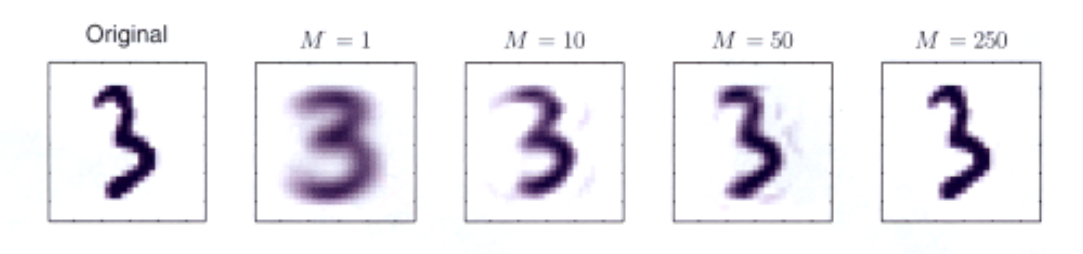 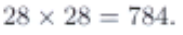 C. Bishop, Pattern Recognition and Machine Learning, Springer (2008).
3
A simple example taken from Physics
Consider an ideal spring-mass system oscillating along x. 
Seeking the pressure Y that spring exerts on the wall.
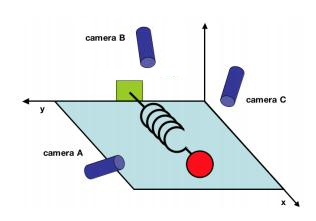 LASSO regression model:
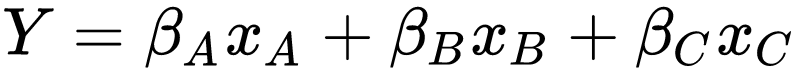 LASSO variable selection:
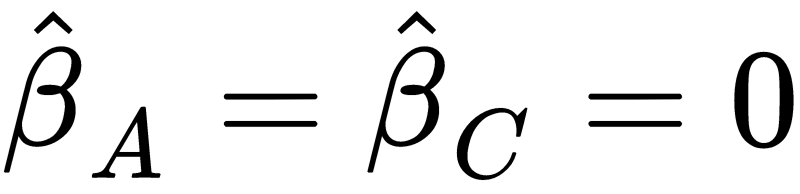 J. Shlens, A Tutorial on Principal Component Analysis, (2003).
4
Principal Component Analysis versus LASSO
LASSO simply selects one of the arbitrary directions, scientifically unsatisfactory.
We want to use all the measurements to situate the position of mass.
We want to find a lower-dimensional manifold of predictors on which data lie.
LASSO
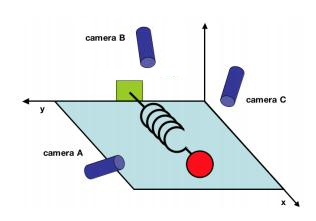 X
X
Principal Component Analysis (PCA):A powerful Statistical tool for analyzing  data sets and is formulated in the context of Linear Algebra.
5
[Speaker Notes: We ll see a review on Statistics and LA concepts since you have seen them in previous adv. sections.]
Linear Algebra (Recap)
6
Symmetric matrices
Consider a design (or data) matrix consists of n observations and p predictors:
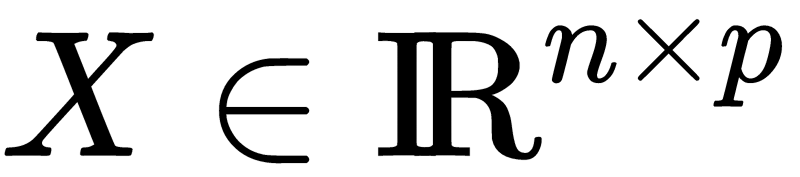 Then             is a symmetric matrix.
Symmetric: 
Using that :
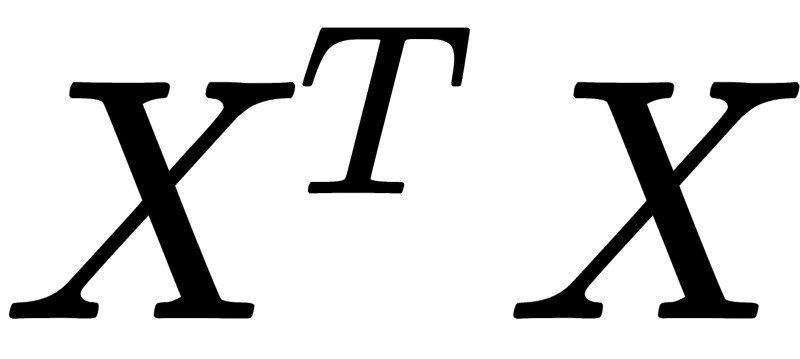 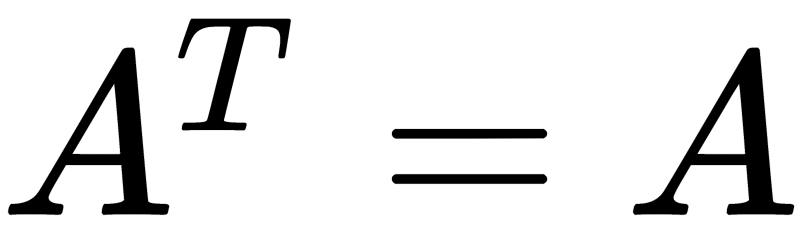 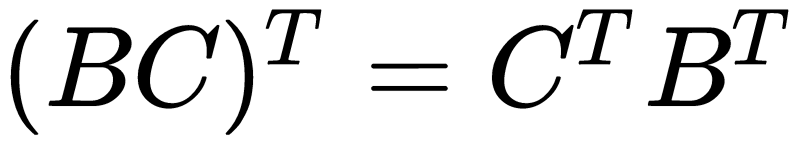 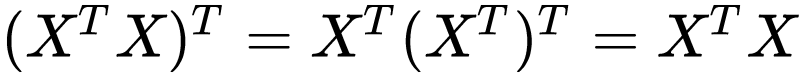 Similar for
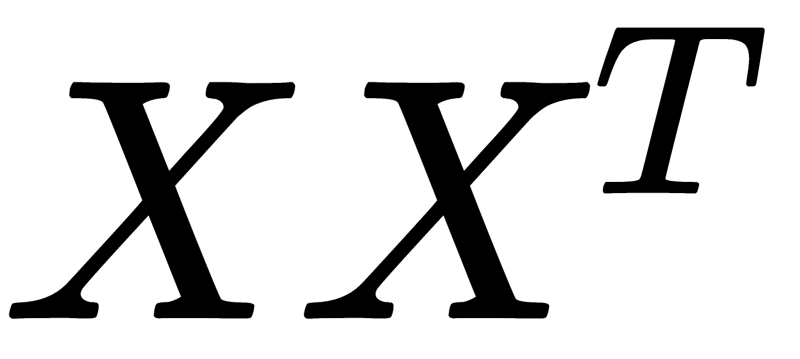 7
Eigenvalues and Eigenvectors
For a real and symmetric matrix:
There exists a unique set of real eigenvalues: and the associated eigenvectors:
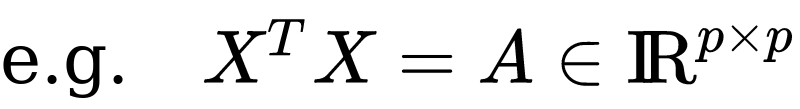 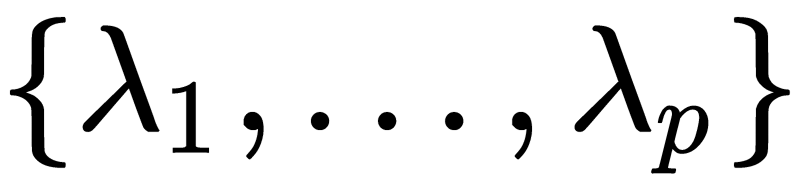 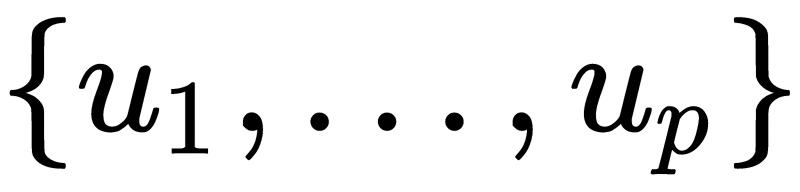 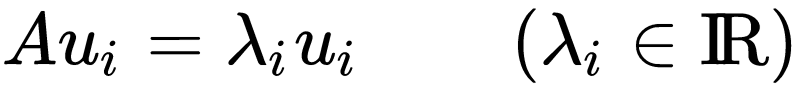 such that:
(orthogonal)
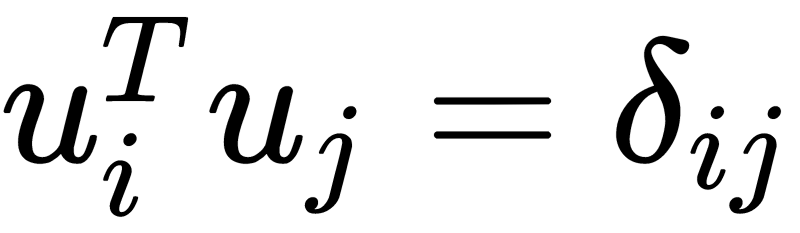 (normalized)
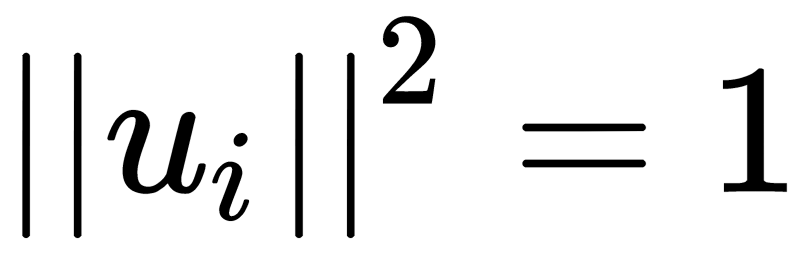 Hence, they form an orthonormal basis.
8
Spectrum and Eigen-decomposition
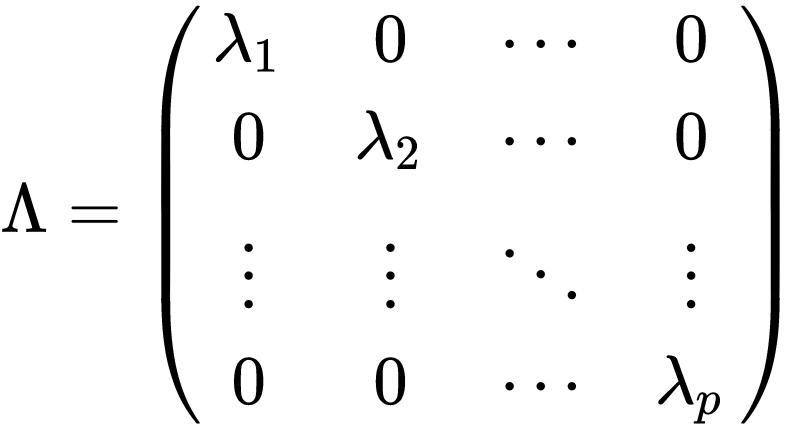 Spectrum:
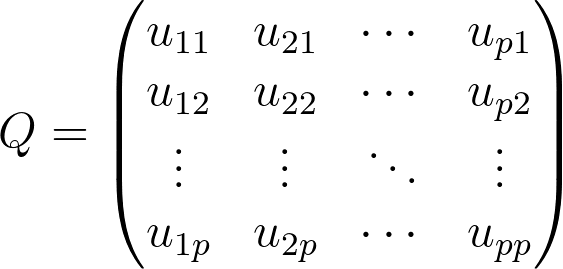 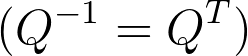 Orthogonal Matrix:
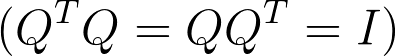 Eigen-decomposition:
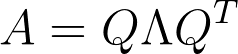 9
Real & Positive Eigenvalues: Gram Matrix
The eigenvalues of             are non-negative real numbers:
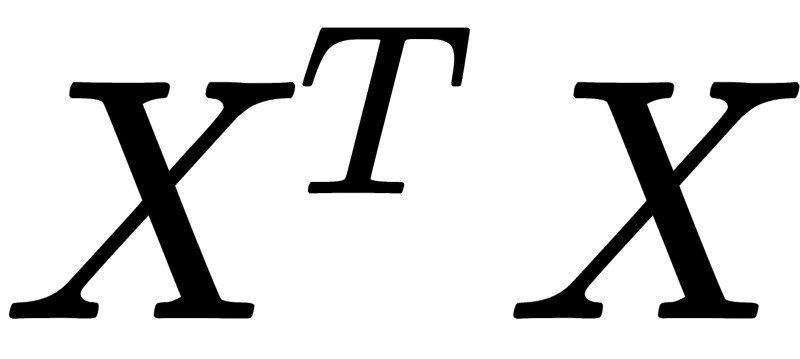 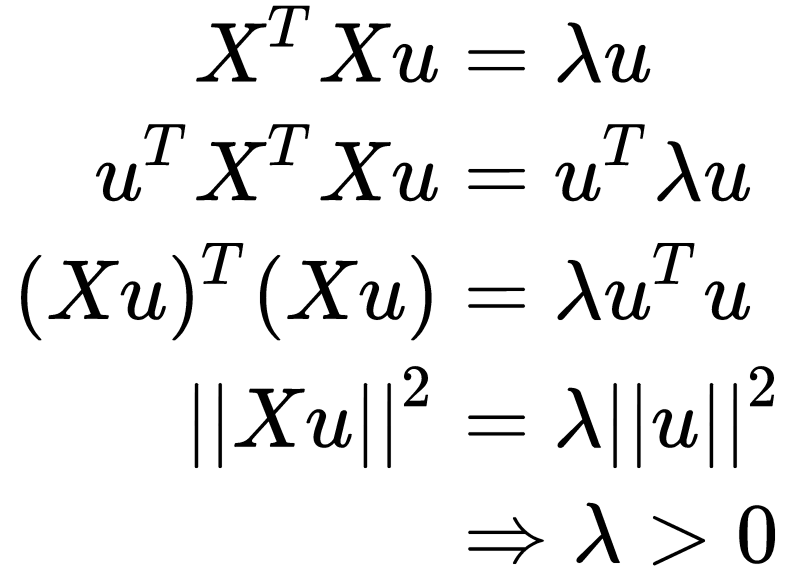 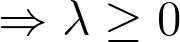 Similar for
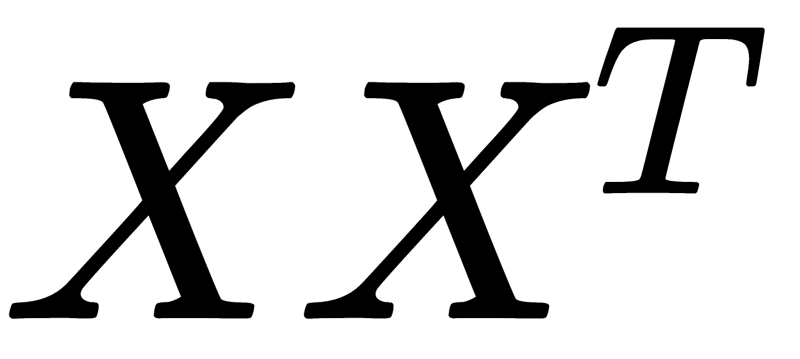 Hence,	           and	         are positive-semidefinite .
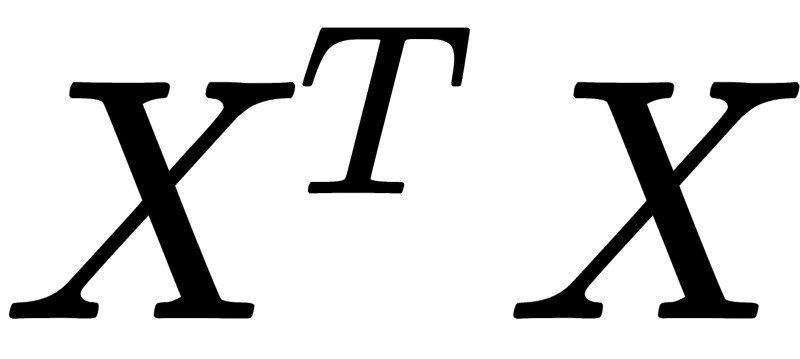 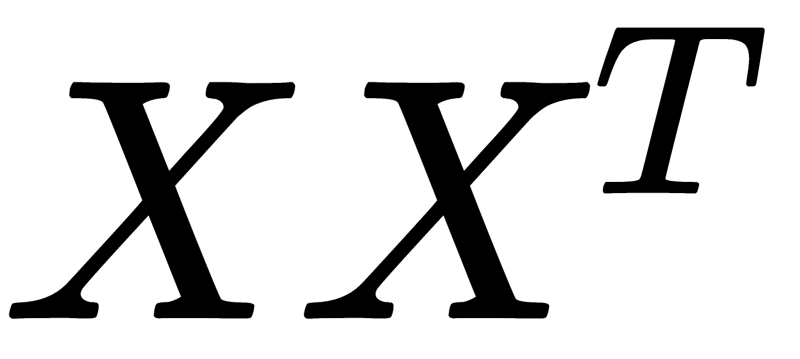 [Speaker Notes: Group the terms]
Same eigenvalues
and             share the same eigenvalues:
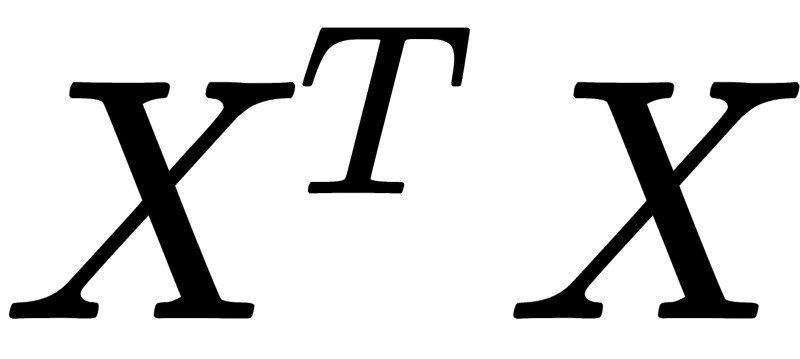 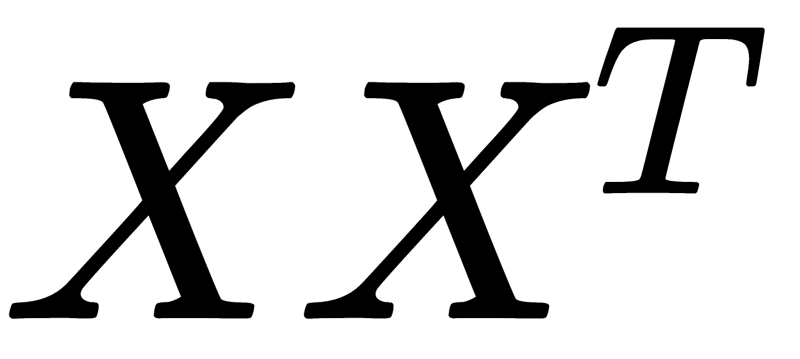 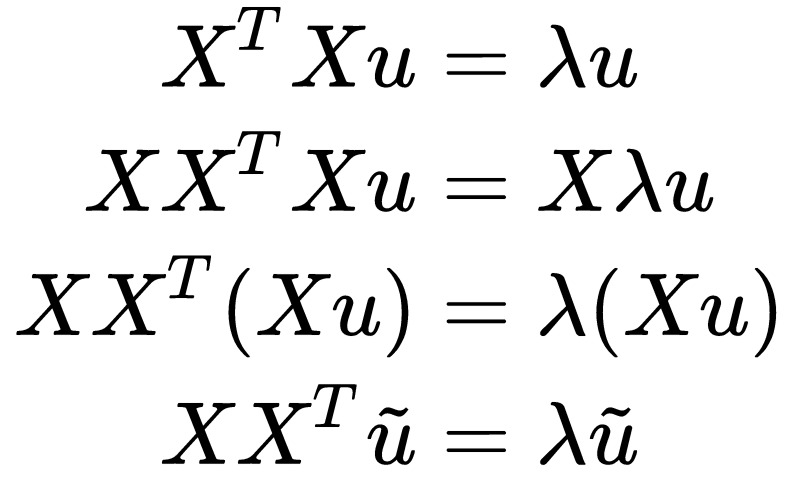 Same eigenvalues. 
Transformed eigenvectors:
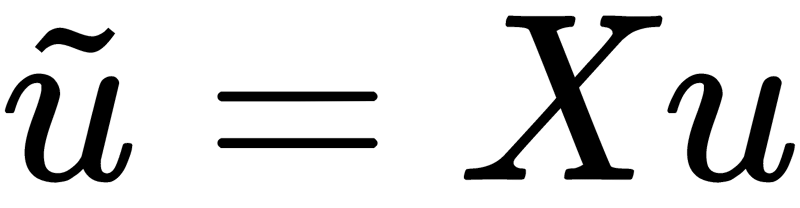 11
[Speaker Notes: group the terms
the eigenvalues are unchanged]
The sum of eigenvalues of       	is equal to its trace
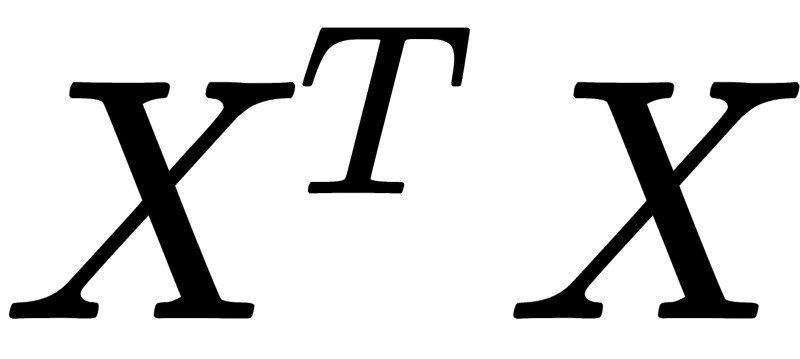 Cyclic Property of Trace:Suppose the matrices:
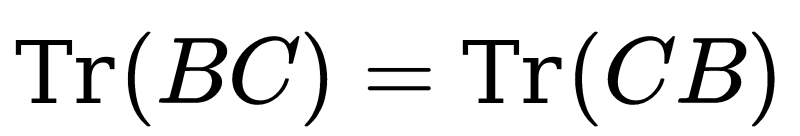 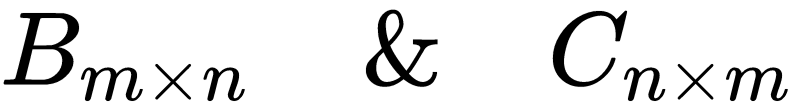 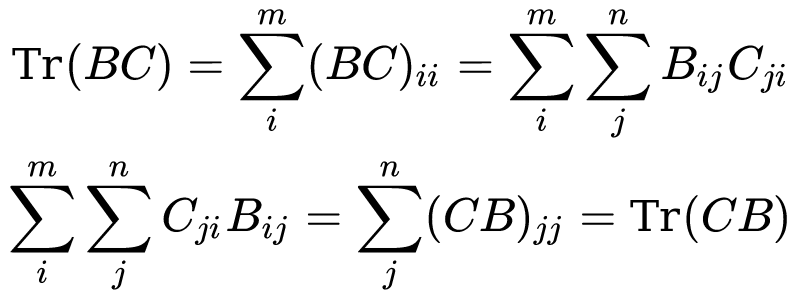 The trace of a Gram matrix is the sum of its eigenvalues.
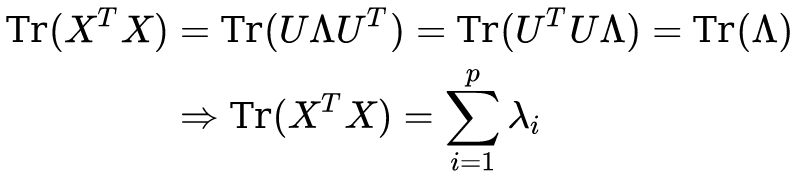 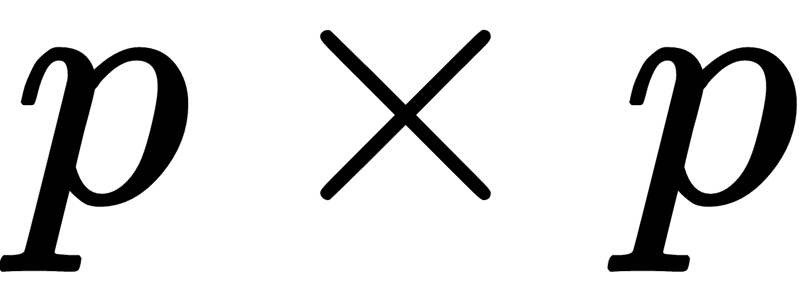 12
Statistics (Recap)
13
Centered Model Matrix
Consider the model (data) matrix
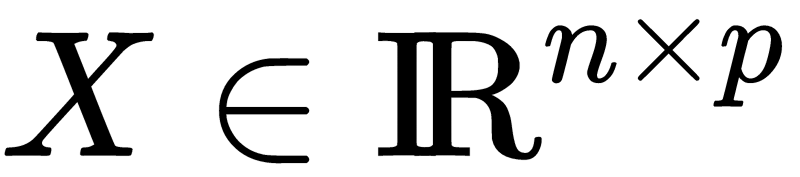 We make the predictors centered (each column has zero expectation) by subtracting the sample mean:
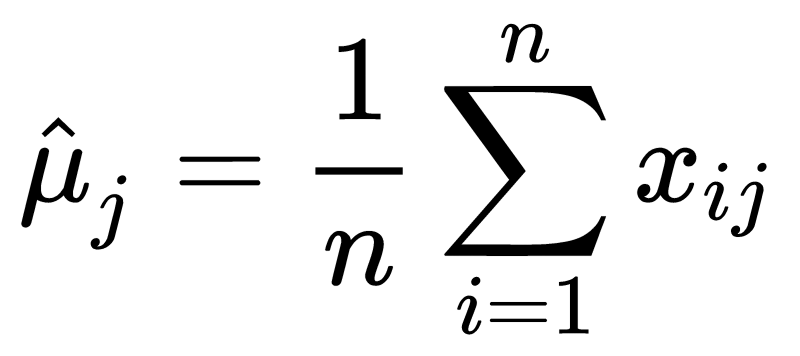 Centered Model Matrix:
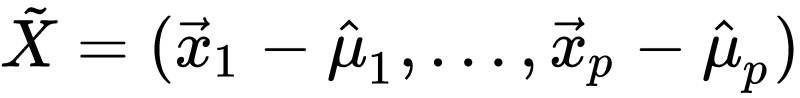 14
[Speaker Notes: each of the n rows represents a different repetition of the experiment, and each of the p columns gives a particular kind of feature]
Sample Covariance Matrix
Consider the Covariance matrix:
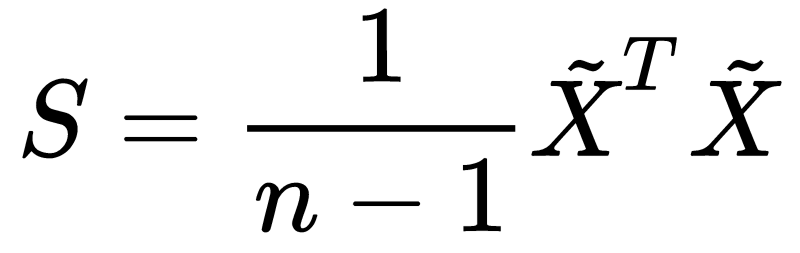 Inspecting the terms:
The diagonal terms are the sample variances:
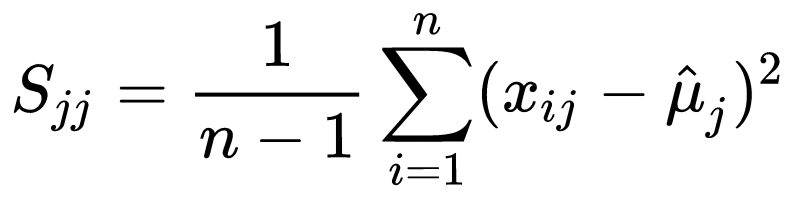 The non-diagonal terms are the sample covariances:
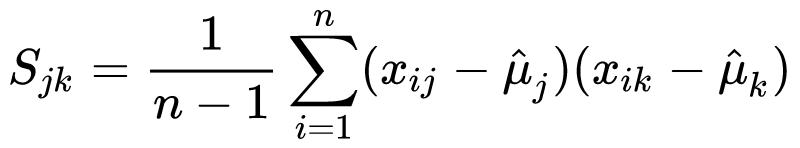 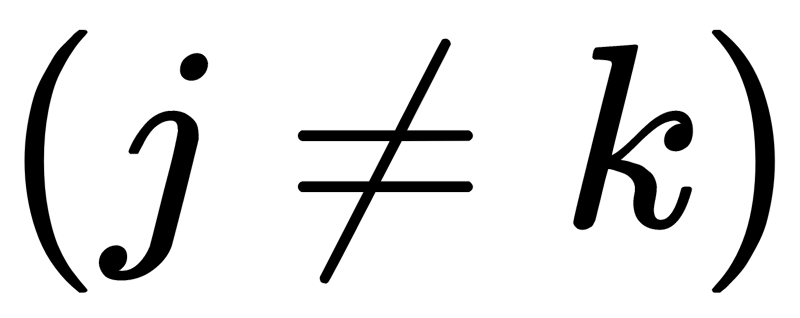 15
Principal Components Analysis (PCA)
16
[Speaker Notes: With the above preliminaries, the actual methodology of PCA is now quite simple.The idea is to remove as much redundancy in our predictors as possible. The redundancy is defined through the correlation between the predictors.]
PCA
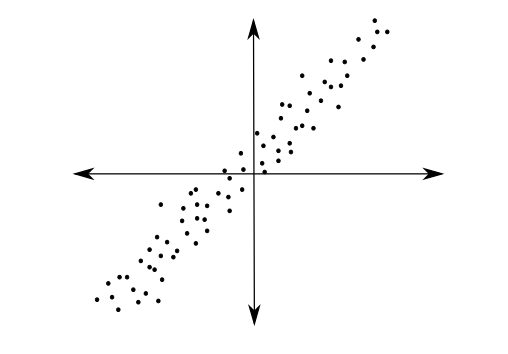 PCA tries to fit an ellipsoid to the data.
PCA is a linear transformation that transforms data to a new coordinate system.
The data with the greatest variance lie on the first axis (first principal component) and so on.
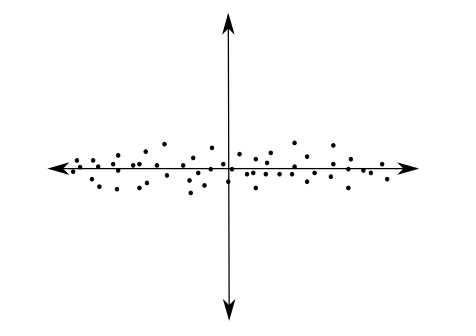 PCA reduces the dimensions by throwing away the low variance principal components.
17
J. Jauregui (2012)
[Speaker Notes: Using Linear Algebra]
PCA foundation
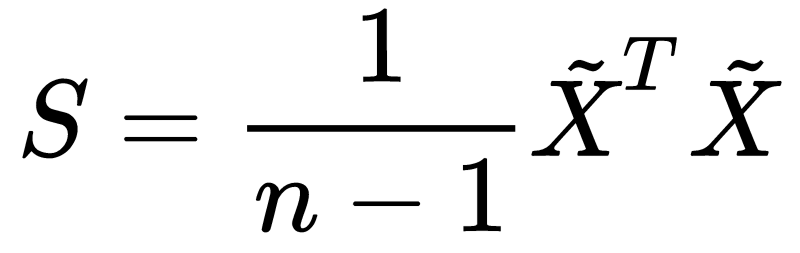 Note that the covariance matrix is symmetric, so it permits an orthonormal eigenbasis:
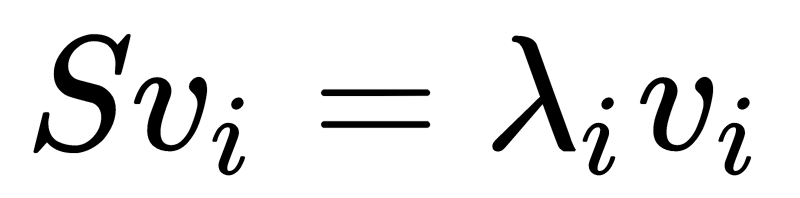 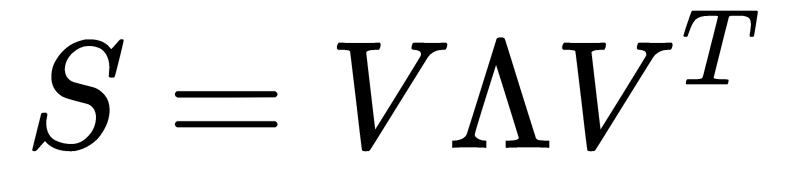 The eigenvalues can be sorted in      as:
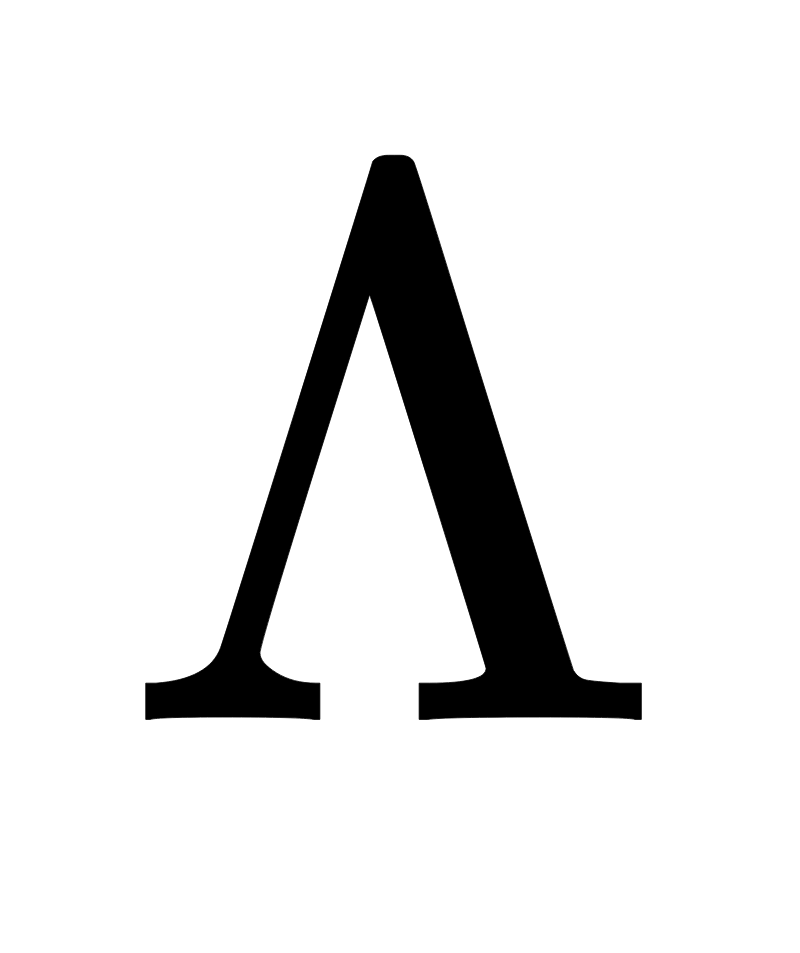 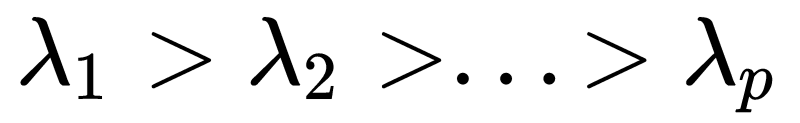 The eigenvector       is called the ith principal component of
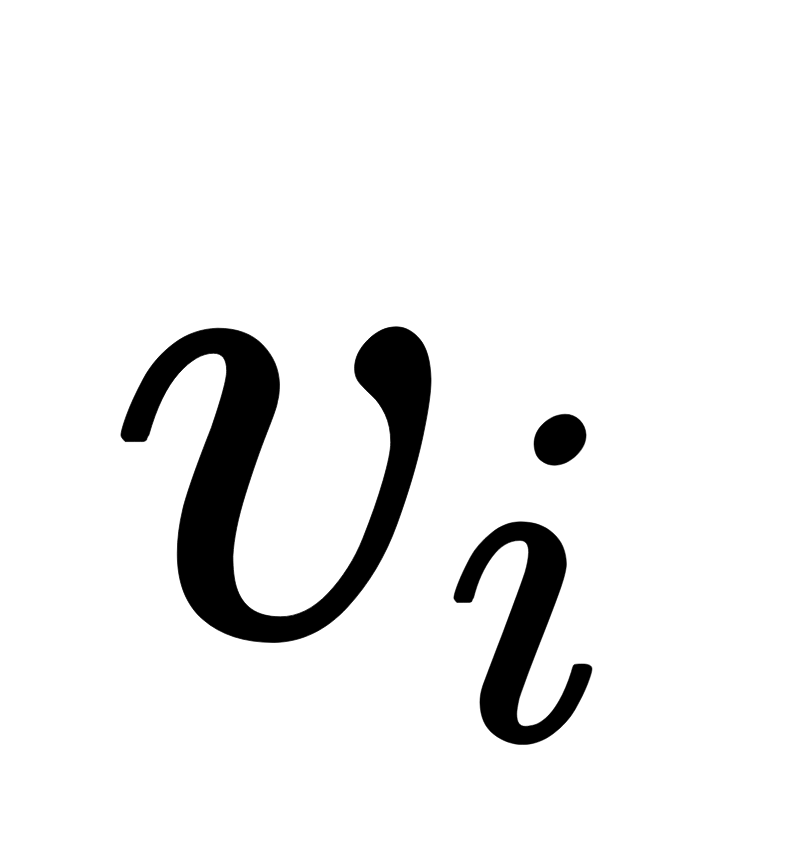 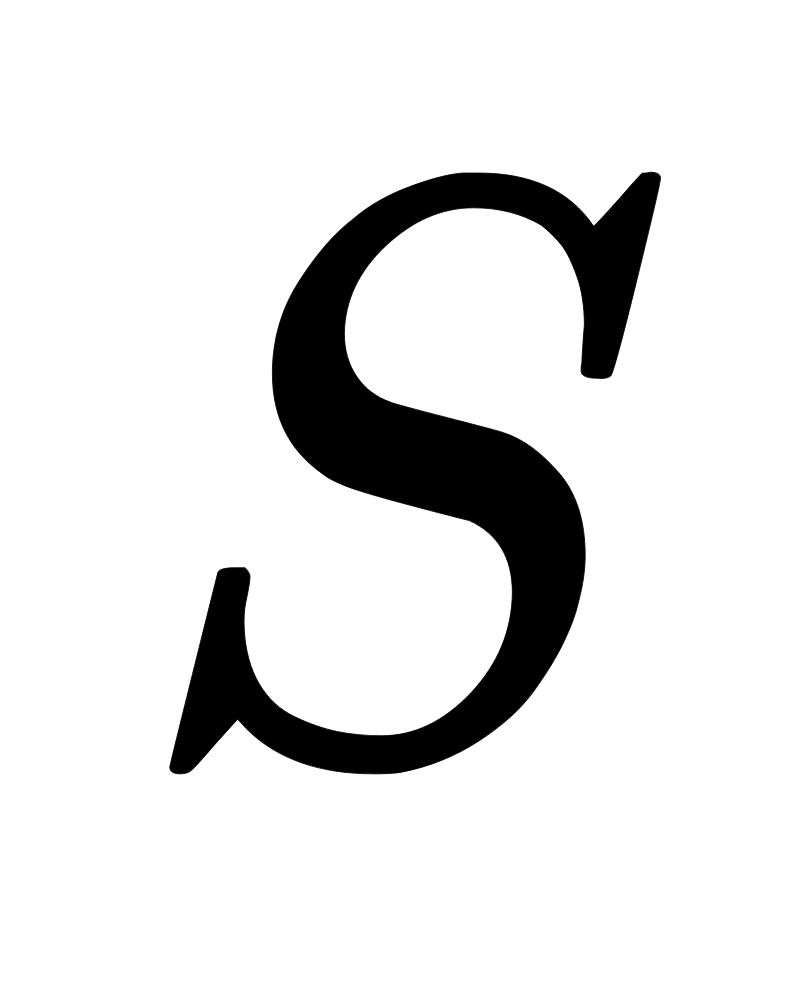 18
[Speaker Notes: Using Linear Algebra]
Measure the importance of the principal components
The total sample variance of the predictors:
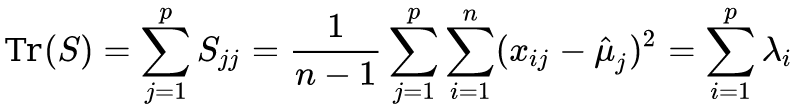 The fraction of the total sample variance that corresponds to      :
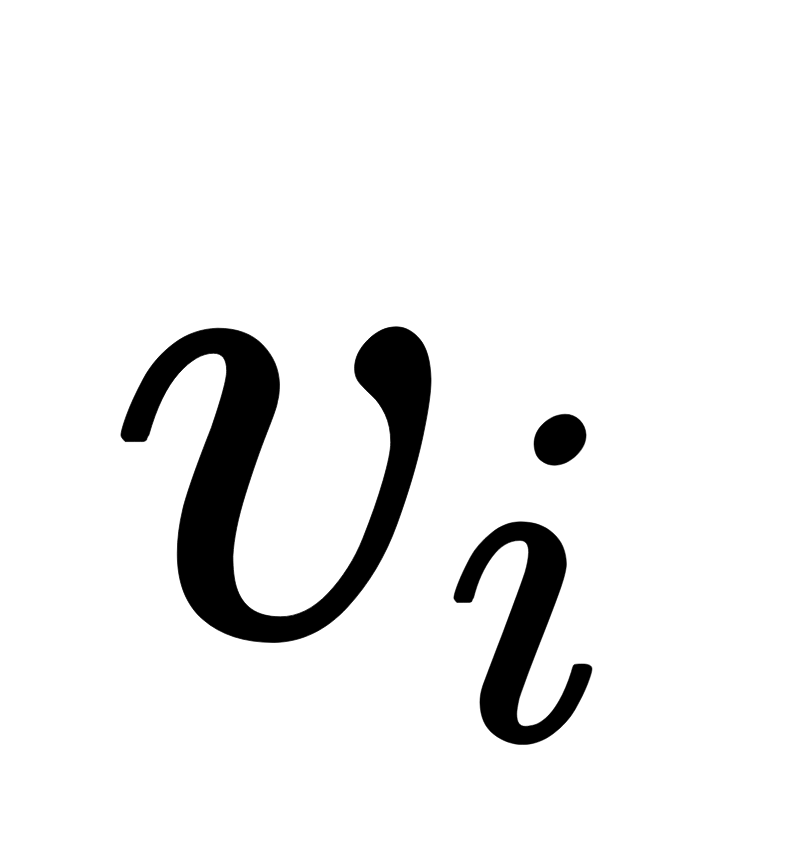 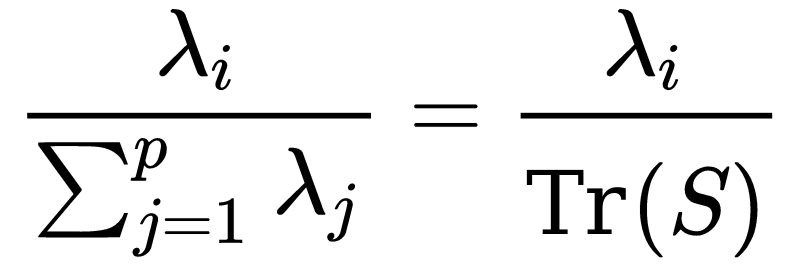 so,      indicates the “importance” of the ith principal component.
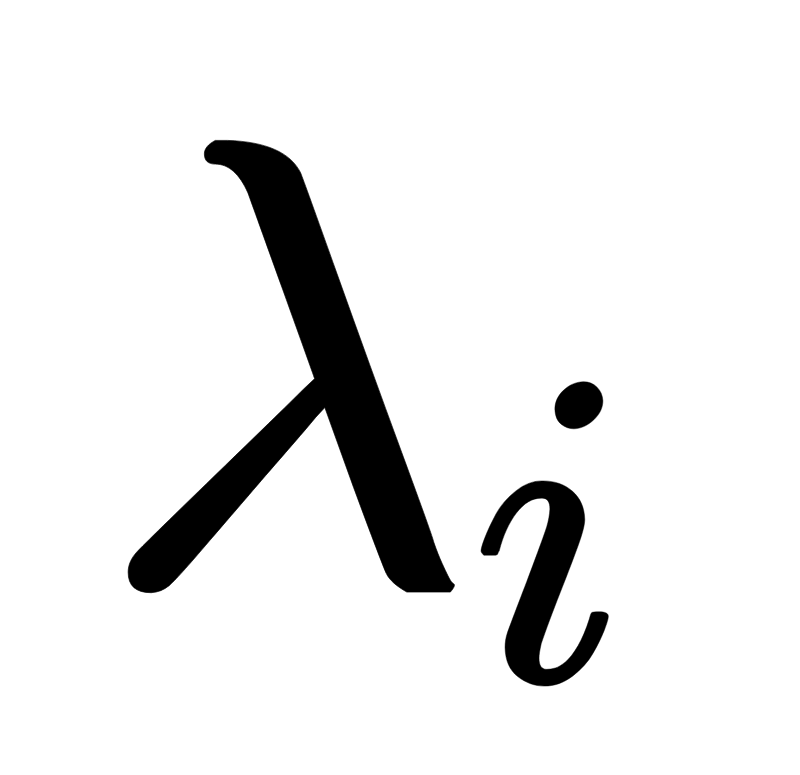 19
Back to spring-mass example
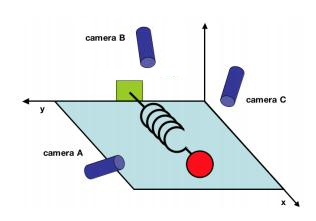 PCA finds:
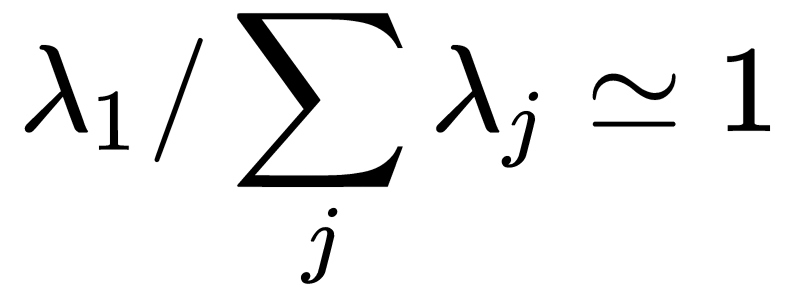 revealing the one-degree of freedom.
Hence, PCA indicates that there may be fewer variables that are essentially responsible for the variability of the response.
20
PCA Dimensionality Reduction
The Spectrum represents the dimensionality reduction by PCA.
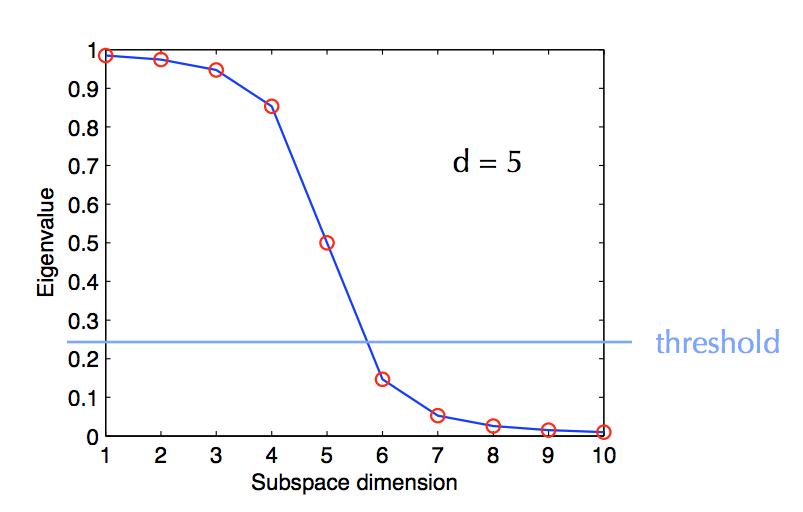 21
[Speaker Notes: Usually the first eigenvalue are orders of magnitude greater than the others because the data may have fewer degrees of freedom than the number of the predictors.]
PCA Dimensionality Reduction
There is no rule in how many eigenvalues to keep, but it is generally clear and left to the analyst’s discretion.
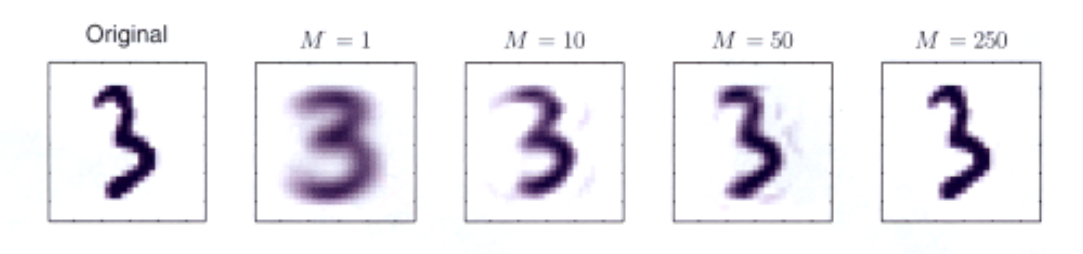 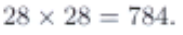 C. Bishop, Pattern Recognition and Machine Learning, Springer (2008).
22
[Speaker Notes: Usually the first eigenvalue are orders of magnitude greater than the others because the data may have fewer degrees of freedom than the number of the predictors.
How many eigenvalues to keep is left in teh]
PCA Dimensionality Reduction
An example on leaves (thanks to Chris Rycroft, AM205)
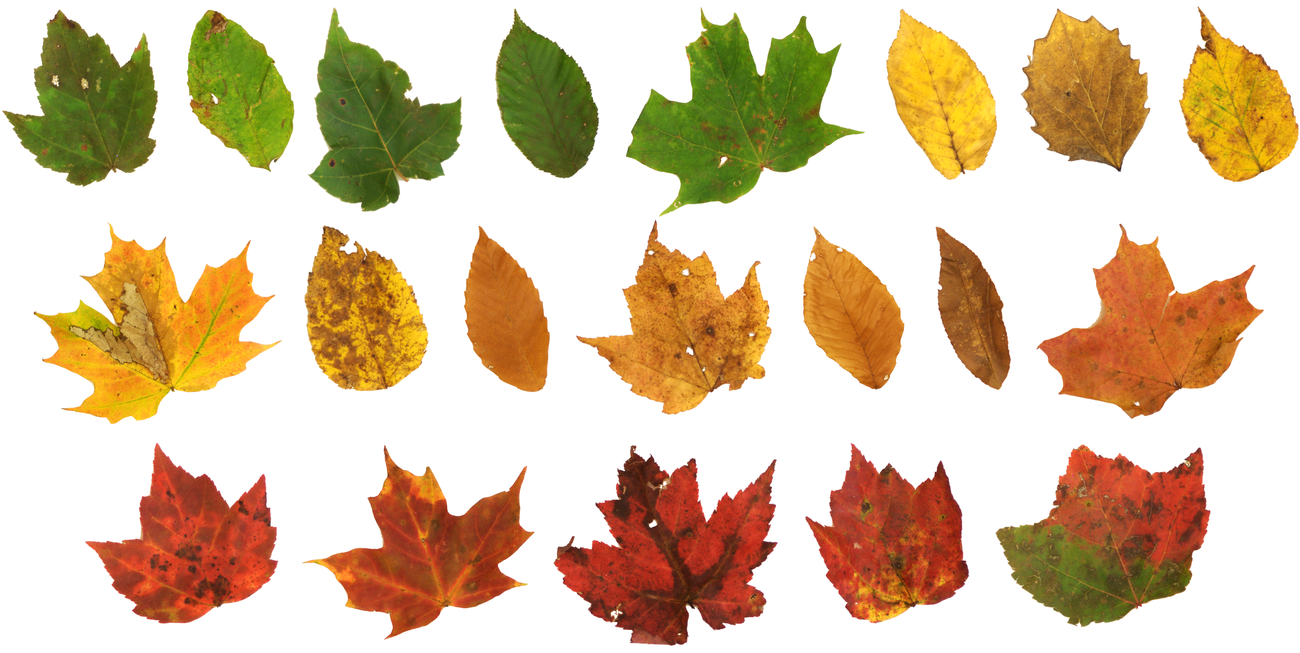 23
[Speaker Notes: Usually the first eigenvalue are orders of magnitude greater than the others because the data may have fewer degrees of freedom than the number of the predictors.
How many eigenvalues to keep is left in teh]
PCA Dimensionality Reduction
The average leaf
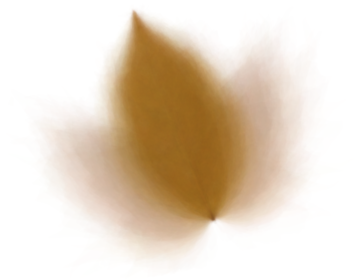 (Why do we need this again?)
24
[Speaker Notes: Usually the first eigenvalue are orders of magnitude greater than the others because the data may have fewer degrees of freedom than the number of the predictors.
How many eigenvalues to keep is left in teh]
PCA Dimensionality Reduction
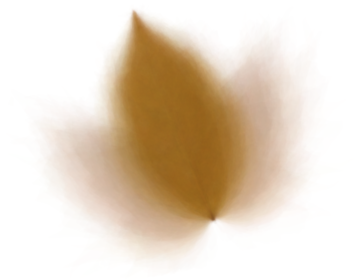 First three principal components
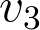 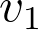 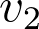 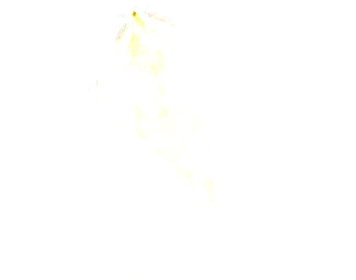 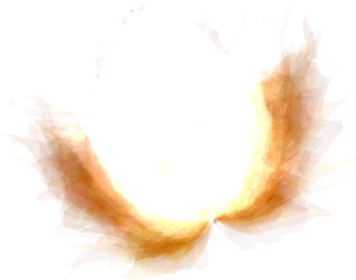 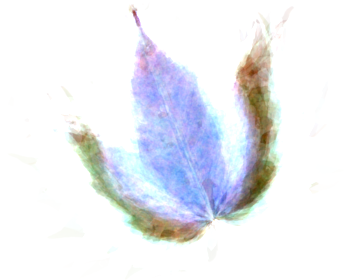 positive
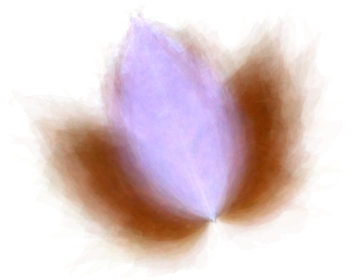 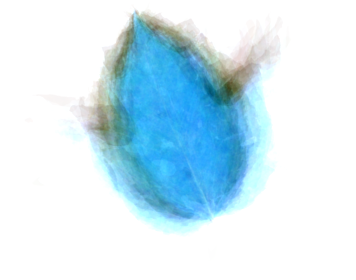 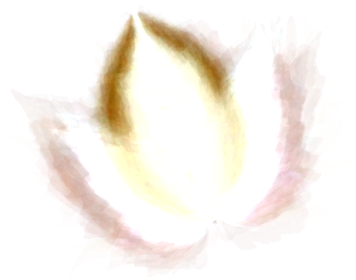 negative
25
[Speaker Notes: Usually the first eigenvalue are orders of magnitude greater than the others because the data may have fewer degrees of freedom than the number of the predictors.
How many eigenvalues to keep is left in teh]
PCA Dimensionality Reduction – Keeping up to k Components
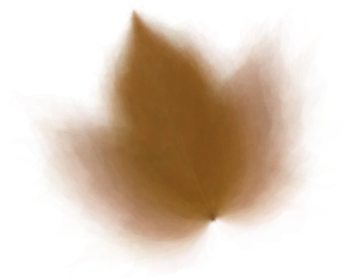 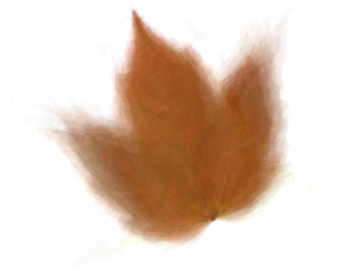 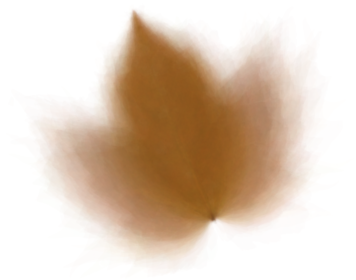 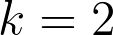 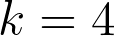 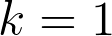 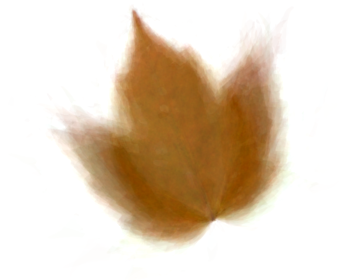 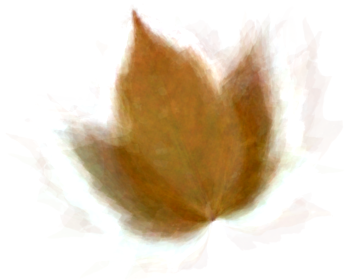 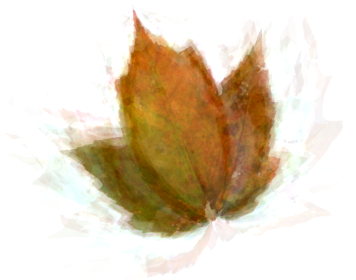 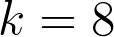 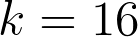 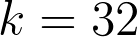 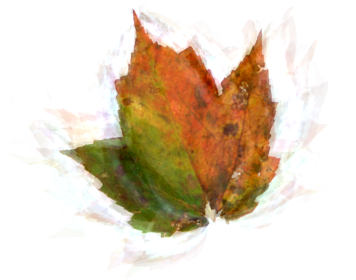 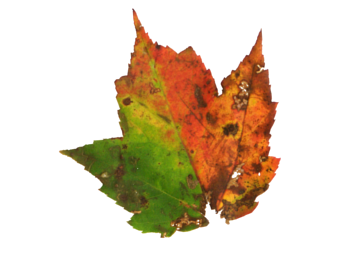 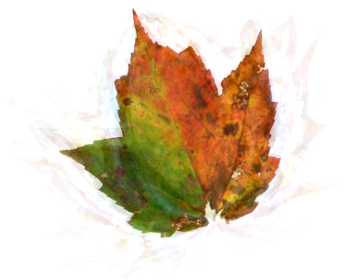 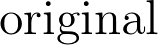 26
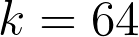 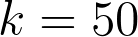 [Speaker Notes: Usually the first eigenvalue are orders of magnitude greater than the others because the data may have fewer degrees of freedom than the number of the predictors.
How many eigenvalues to keep is left in teh]
Assumptions of PCA
Although PCA is a powerful tool for dimension reduction, it is based on some strong assumptions.
The assumptions are reasonable, but they must be checked in practice before drawing conclusions from PCA.
When PCA assumptions fail, we need to use other Linear or Nonlinear dimension reduction methods.
27
Mean/Variance are sufficient
In applying PCA, we assume that means and covariance matrix are sufficient for describing the distributions of the predictors.
This is only exactly true if the predictors are drawn from a multivariable Normal distribution, but works approximately for many situations.
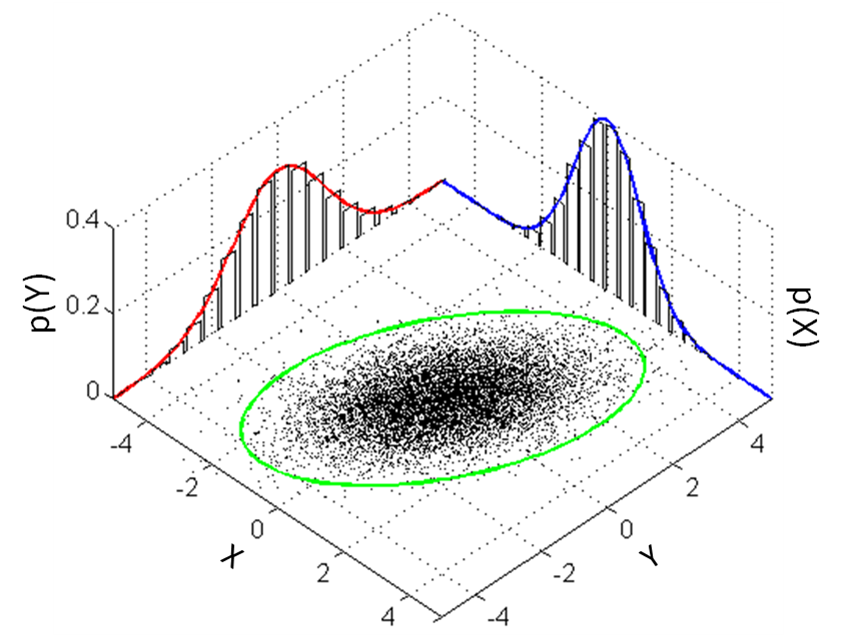 When a predictor deviates heavily from being Normally distributed, an appropriate nonlinear transformation may solve this problem.
28
Wikipedia – multivariate normal distribution
High Variance indicates importance
Assumption: The eigenvalue       is measures the “importance” of the ith principal component.
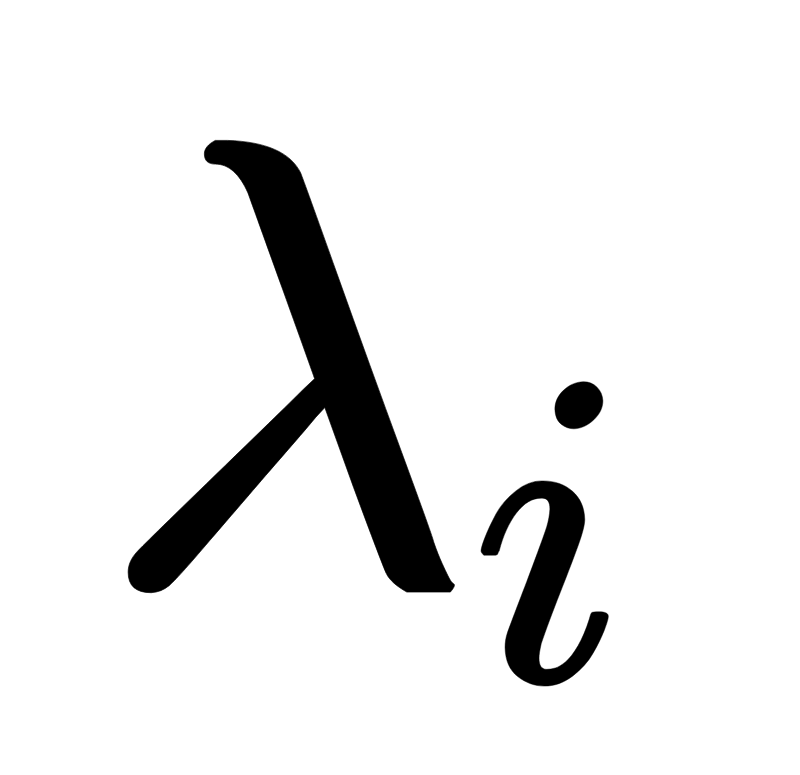 It is intuitively reasonable that lower variability components describe the data less, but it is not always true.
29
Principal Components are orthogonal
PCA assumes that the intrinsic dimensions are orthogonal.
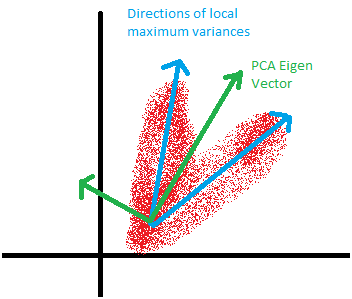 When this assumption fails, we need to assume non-orthogonal components which are not compatible with PCA.
Balaji Pitchai Kannu (on Quora)
30
Linear Change of Basis
PCA assumes that data lie on a lower dimensional linear manifold.
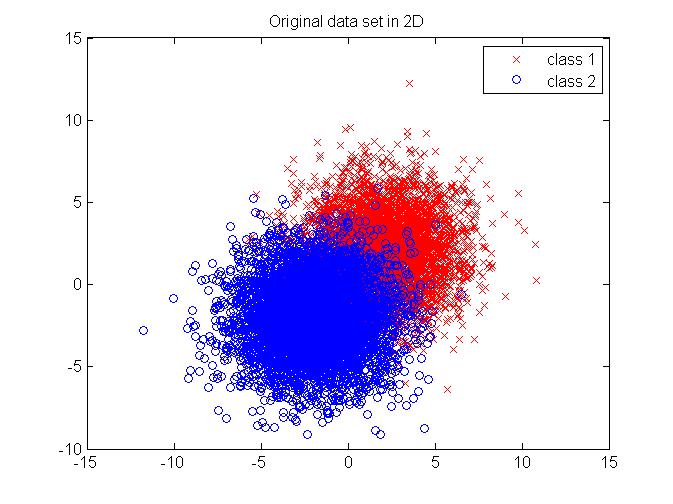 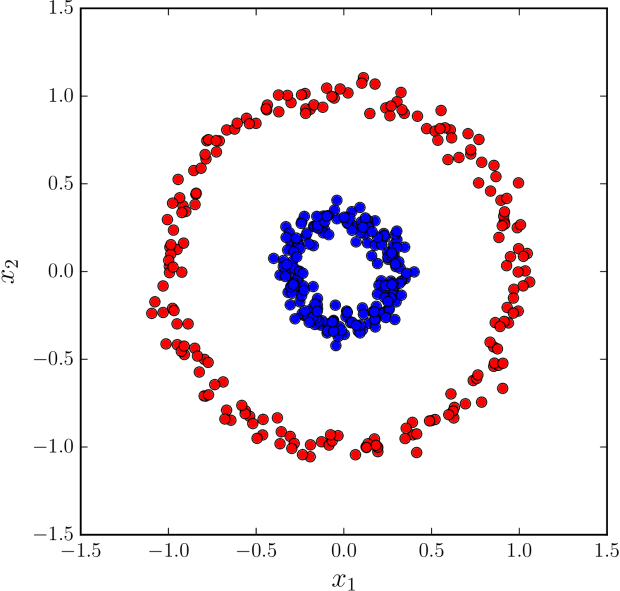 vs
projectrhea.org
Alexsei Tiulpin
When the data lie on a nonlinear manifold in the predictor space, then linear methods are likely to be ineffective.
31
Kernel PCA for Nonlinear Dimensionality Reduction
Applying a nonlinear map Φ (called  feature map) on data yields PCA kernel:
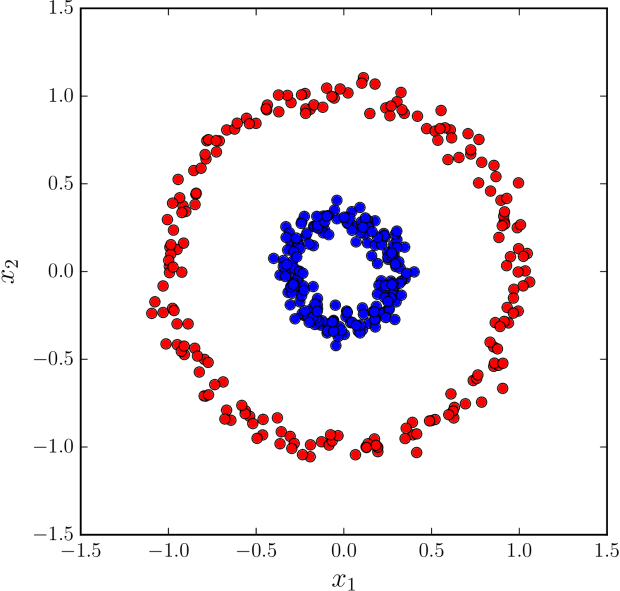 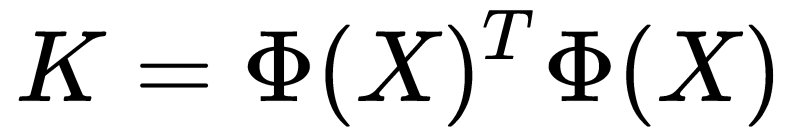 Centered nonlinear representation:
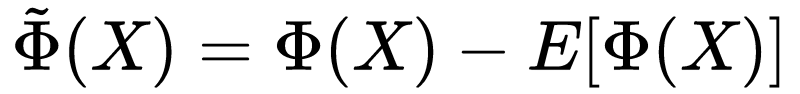 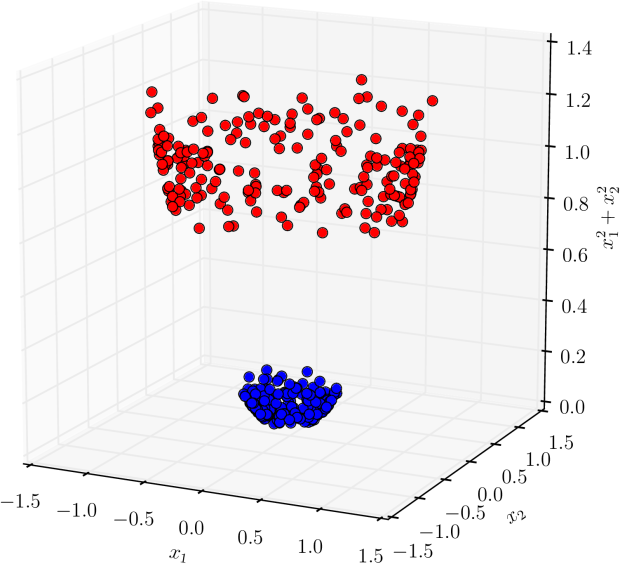 Apply PCA to the modified Kernel:
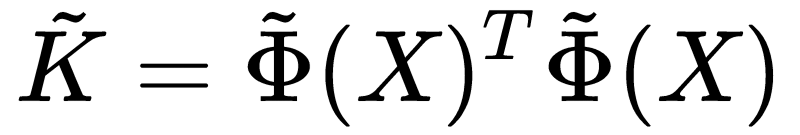 32
Alexsei Tiulpin
Summary
Dimensionality Reduction Methods 
A process of reducing the number of predictor variables under consideration.
To find a more meaningful basis to express our data filtering the noise and revealing the hidden structure.
Principal Component Analysis
A powerful Statistical tool for analyzing  data sets and is formulated in the context of Linear Algebra.
Spectral decomposition: We reduce the dimension of predictors by reducing the number of principal components and their eigenvalues.
PCA is based on strong assumptions that we need to check.
Kernel PCA for nonlinear dimensionality reduction.
33
Advanced Section 4: Dimensionality Reduction, PCA
Thank you
34